Odporúčanie informácií s využitím kontextu v špecifickej doméne
(Personalizované odporúčanie noviniek)
Anton Benčič
prof. Mária Bieliková
Prehľad (Proces 1)
Situácie
CF
Ráno
Chladno
Pravidlá
CF
Dlho_Nečítal
Spätná väzba
CF
Podsuň_Články
Nepodsuň_Články
Nastav_Profil_Telefónu
Prehľad (Proces 2)
Situácie
CF
Podsuň_Články
Nepodsuň_Články
Nastav_Profil_Telefónu
Odporúčania
CF
Pravidlá
CF
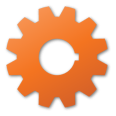 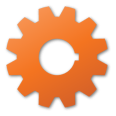 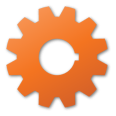 Experiment (Simulácie)
Cieľ: overiť metódu – pravidlový odporúčač

Simulácia prostredia
Simulácia spätnej väzby
Experiment (Simulácie)
Certainty of: ShowArticles
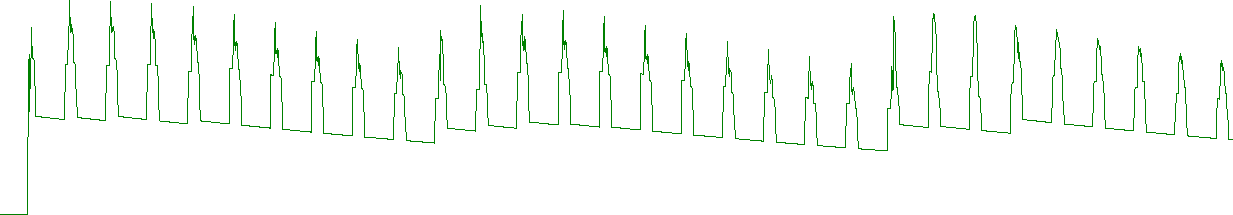 Time: 30 days
(používateľ čítajúci novinky ráno – 1 trieda situácií)
Experiment (Simulácie)
Certainty of: ShowArticles
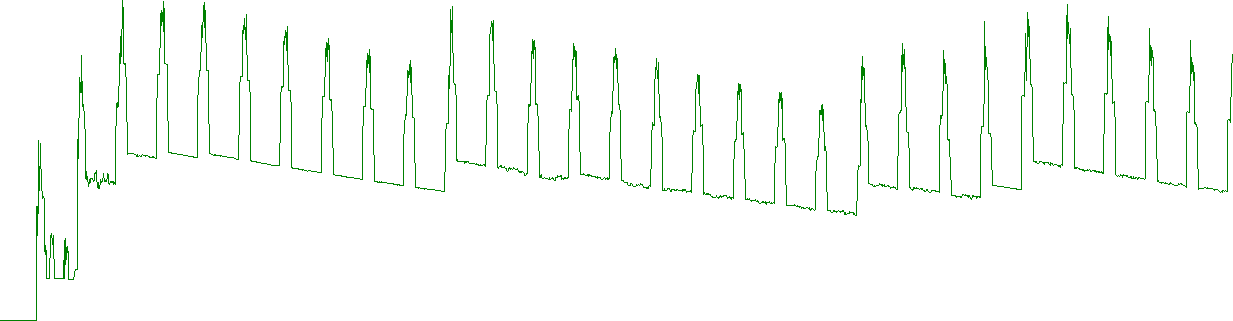 Time: 30 days
(používateľ čítajúci novinky ráno – 2 triedy situácií)
Experiment (Simulácie)
Certainty of: ShowArticles
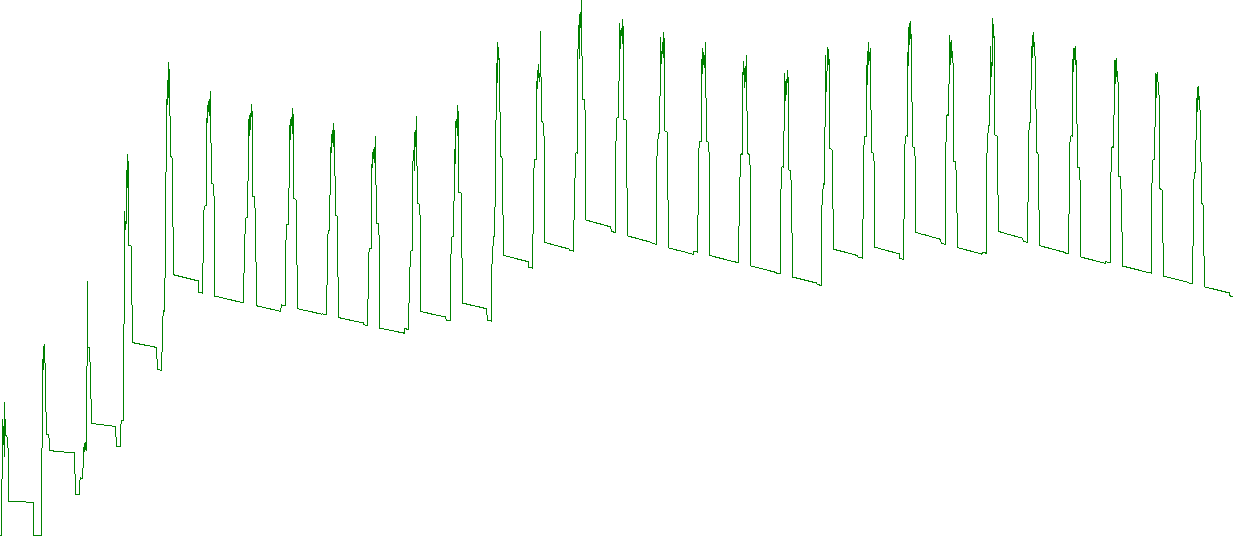 Time: 30 days
(používateľ čítajúci novinky ráno – 2 triedy situácií)
Experiment (Simulácie)
Certainty of: ShowArticles
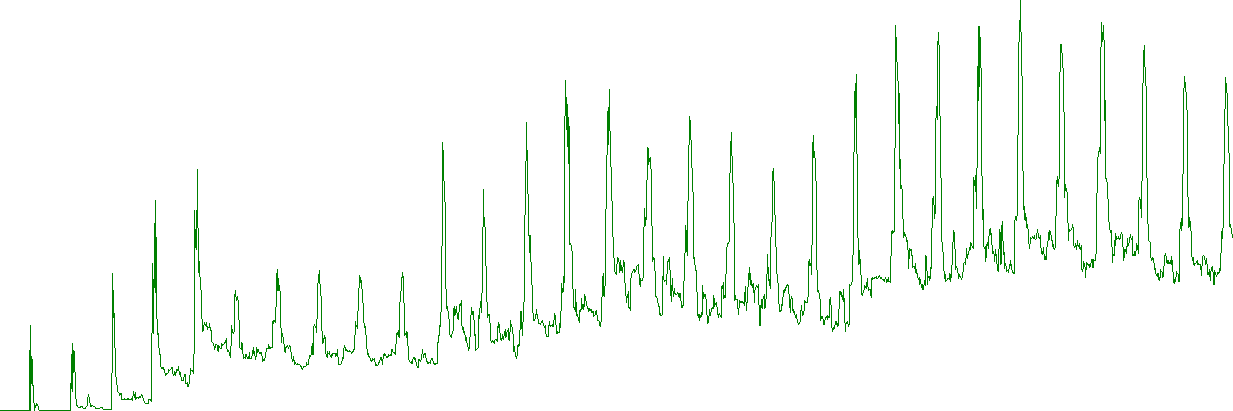 Time: 30 days
(používateľ čítajúci novinky ráno – 9 tried situácií)
Experiment (Simulácie)
Certainty of: ShowArticles
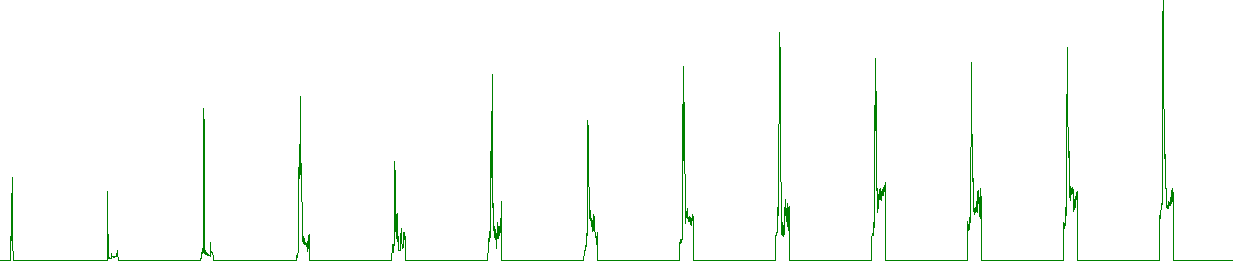 Time: 90 days
(používateľ čítajúci novinky pondelkové rána)
Experiment (Simulácie)
Certainty of: ShowArticles
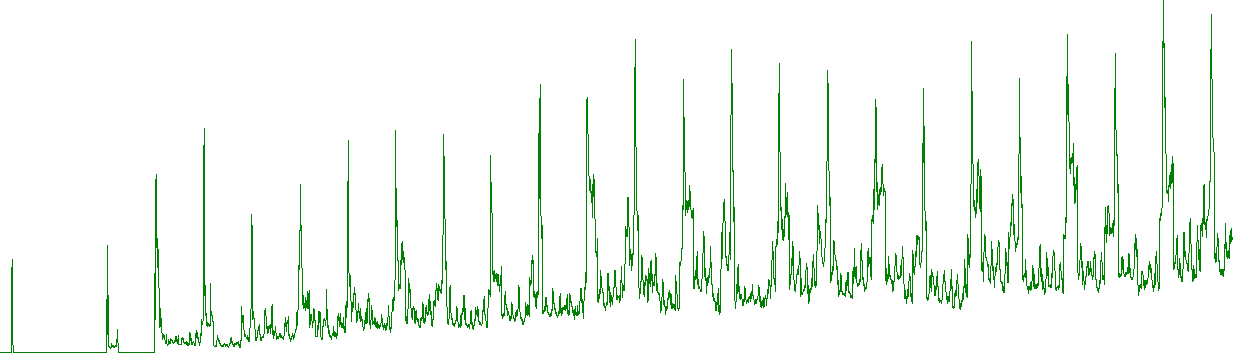 Time: 90 days
(používateľ čítajúci novinky pondelkové rána a piatkové večery)
Experiment (Simulácie)
Certainty of: ShowArticles
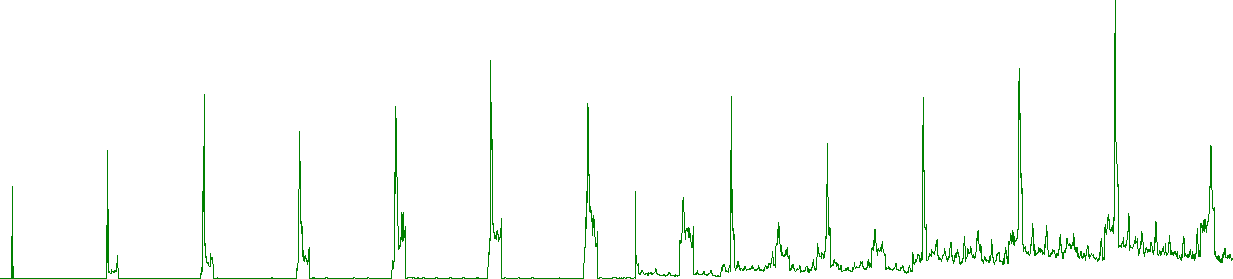 Time: 90 days
(používateľ čítajúci novinky pondelkové rána a potom piatkové večery)
Experiment (Živý)
Cieľ: overiť predpoklady simulácií

Situácie sú reálne tvorené tak, ako sme aj simulovali prostredie
Spätná väzba prichádza tak, ako sme ju aj simulovali
Experiment (Živý)
Týždeň sledujeme 6 ľudí
Situácie
Spätná väzba na prispôsobenú otázku
Experiment (Živý)
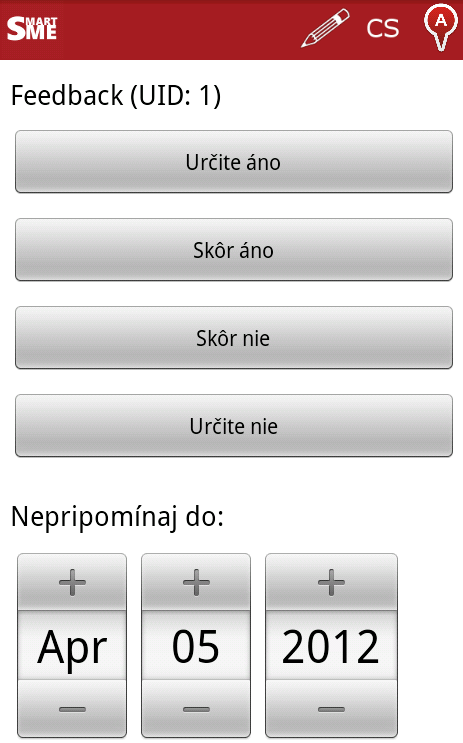 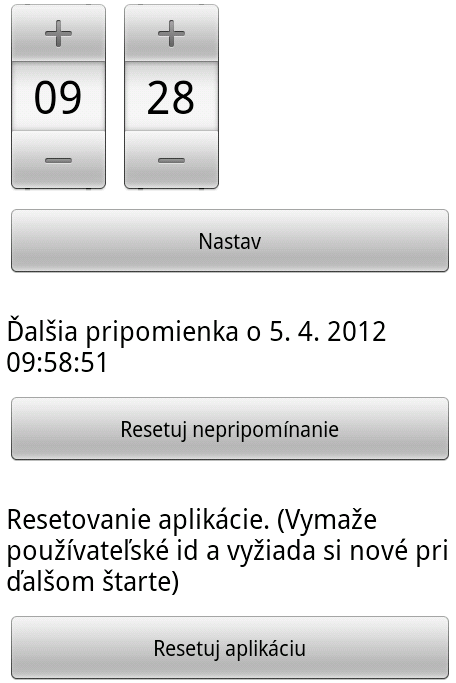 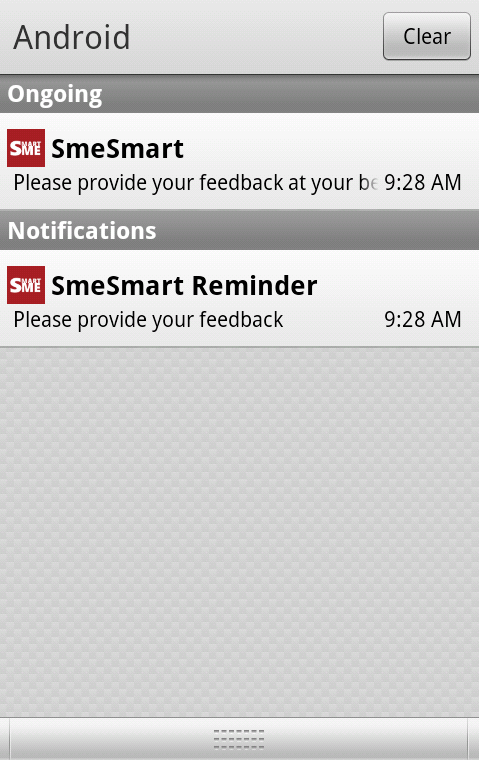 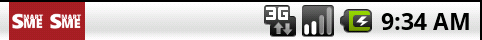 Experiment (Živý)
Týždeň sledujeme 6 ľudí
Situácie
Spätná väzba na prispôsobenú otázku

Situácie sú reálne tvorené tak, ako sme aj simulovali prostredie
Na reálny priebeh situácií pustíme simulácie spätnej väzby
Spätná väzba prichádza tak, ako sme ju aj simulovali
Na simuláciu prostredia pustíme (extrapolovanú) reálnu spätnú väzbu
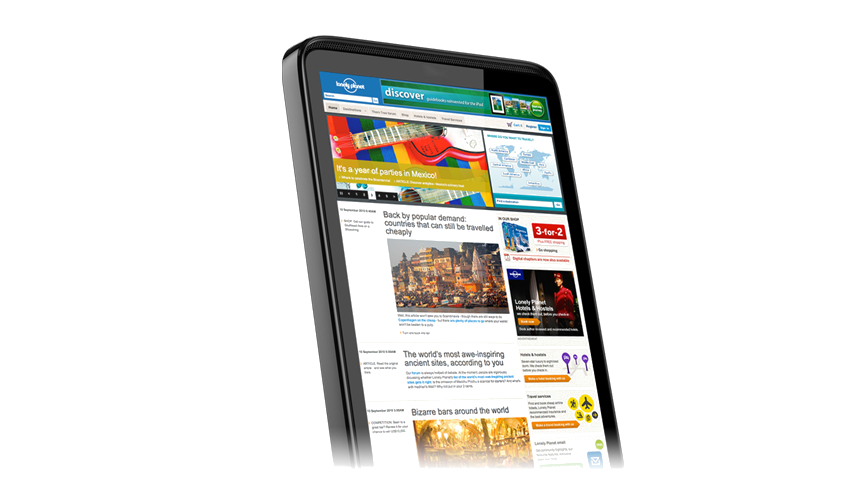 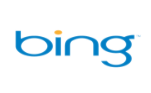 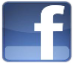 CONTEXT
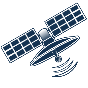 <web />
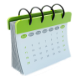 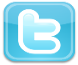 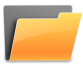 <http />
<www />
<html />
<https />
Anton Benčič
prof. Mária Bieliková